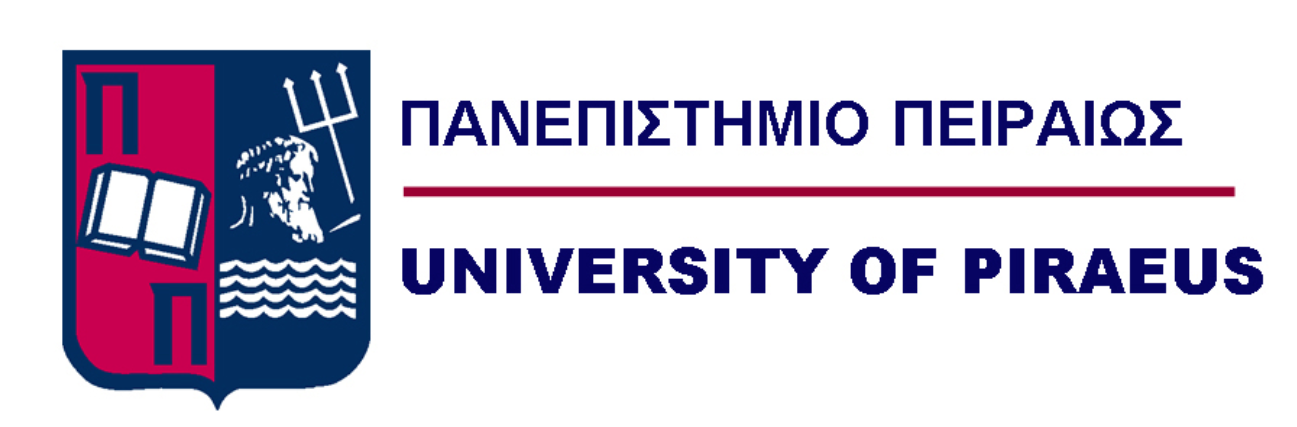 Σηµασιολογική Μοντελοποίηση Δεδοµένων
μετά την XML … τι;


RDF Schema
Γεράσιμος Ραζής (razis@uth.gr)
1
RDF Schema
Ορίζει μικρά λεξιλόγια για την RDF
Τα λεξιλόγια μπορεί να χρησιμοποιηθούν για να οριστούν άλλα λεξιλόγια για συγκεκριμένα πεδία εφαρμογών
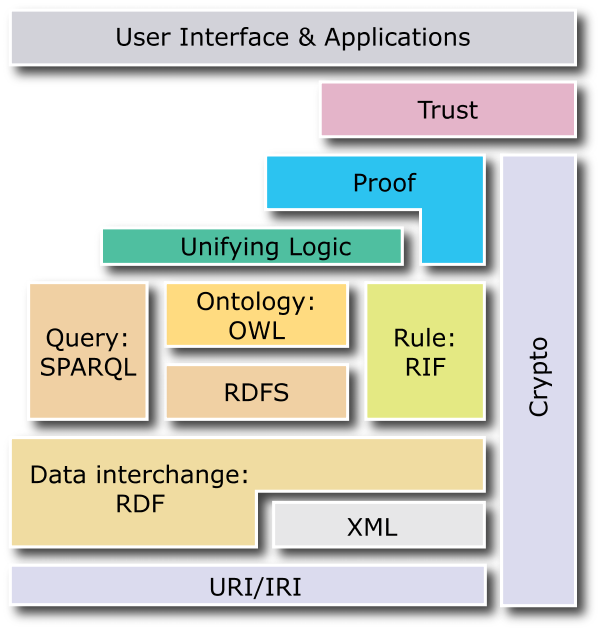 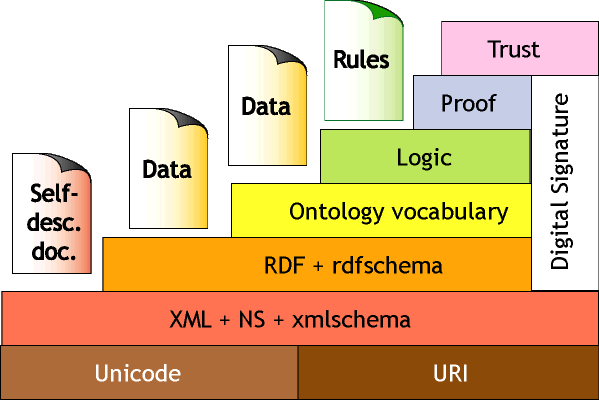 2
RDF Schema
Person
subClassOf
subClassOf
range
domain
Student
Teaching_Staff
hasSupervisor
type
type
A.B.
hasSuperVisor
Anagnostopoulos
Ορίζει μικρά λεξιλόγια για την RDF: 
Class, subClassOf, type
Property, subPropertyOf
domain, range
Τα λεξιλόγια μπορεί να χρησιμοποιηθούν για να οριστούν άλλα λεξιλόγια για συγκεκριμένα πεδία εφαρμογών
3
[Speaker Notes: domain, range: Πεδίο ορισμού, Σύνολο τιμών]
RDF Schema
Το RDF Schema είναι μια σημασιολογική επέκταση της RDF. Παρέχει μηχανισμούς για την περιγραφή συλλογών από ομοειδείς πόρους (Resources) καθώς και των σχέσεων ανάμεσά τους. 

Οι περιγραφές του λεξιλογίου της RDF Schema γράφονται σε RDF. Αυτοί οι πόροι χρησιμοποιούνται για να καθορίσουν χαρακτηριστικά άλλων πόρων, όπως για παράδειγμα τα πεδία ορισμού (domain) και τα σύνολα τιμών (range) των ιδιοτήτων. 

Το RDF Schema αποτελεί μια συλλογή από RDF πόρους οι οποίοι μπορούν να χρησιμοποιηθούν για να περιγράψουν ιδιότητες άλλων RDF πόρων (συμπεριλαμβανομένων και ιδιοτήτων), σε συγκεκριμένα λεξιλόγια RDF εφαρμογών.
4
Κλάσεις
Οι πόροι είναι δυνατό να χωριστούν σε ομάδες που ονομάζονται κλάσεις (classes). Τα μέλη μια κλάσης ονομάζονται στιγμιότυπα (instances) της κλάσης. 
Οι κλάσεις είναι και οι ίδιες πόροι.
Στην RDF υπάρχει διάκριση μεταξύ μιας κλάσης και των στιγμιότυπων της.
Με κάθε κλάση συνδέεται ένα σύνολο το οποίο ονομάζεται επέκταση της κλάσης (class extension), και είναι το σύνολο των στιγμιότυπων της.
Δύο κλάσεις μπορεί να έχουν το ίδιο σύνολο στιγμιότυπων αλλά να είναι διαφορετικές κλάσεις.
Μια κλάση μπορεί να είναι μέλος της επέκτασης της καθώς και στιγμιότυπο του εαυτού της.
Η συλλογή των πόρων οι οποίοι είναι κλάσεις του RDF Schema είναι επίσης κλάση και ονομάζεται rdfs:Class.
Αν μια κλάση C είναι υποκλάση μιας κλάσης C', τότε όλα τα στιγμιότυπα της C είναι επίσης και στιγμιότυπα της C'. 
Παράδειγμα;
5
Κλάσεις
Η ιδιότητα rdfs:subClassOf χρησιμοποιείται για να δηλώσουμε ότι μια κλάση είναι υποκλάση μιας άλλης κλάσης.

Ο όρος υπερκλάση (super-class) χρησιμοποιείται ως ο ανάστροφος του όρου υποκλάση.
Αν μια κλάση C' είναι υπερκλάση μιας κλάσης C, τότε όλα τα στιγμιότυπα της C είναι επίσης και στιγμιότυπα της C'.

Όλα τα αντικείμενα τα οποία περιγράφονται με RDF ονομάζονται πόροι, και είναι στιγμιότυπα της κλάσης rdfs:Resource. Αυτή η κλάση περιλαμβάνει τα πάντα. Όλες οι άλλες κλάσεις είναι υποκλάσεις της κλάσης αυτής. 
Η rdfs:Resource είναι ένα στιγμιότυπο της rdfs:Class
6
Κλάσεις
Η rdfs:Literal είναι η κλάση που περιλαμβάνει όλες τις τιμές με χαρακτήρες. 
Η rdfs:Literal είναι ένα στιγμιότυπο της rdfs:Class.
Η rdfs:Literal είναι υποκλάση της rdfs:Resource.

Η rdf:Property είναι η κλάση των ιδιοτήτων της RDF. 
Η rdf:Property είναι στιγμιότυπο της rdfs:Class.

H rdfs:Datatype είναι η κλάση όλων των τύπων δεδομένων. 
Η  rdfs:Datatype είναι ταυτόχρονα και στιγμιότυπο και υποκλάση της  rdfs:Class. 
Κάθε στιγμιότυπο της rdfs:Datatype είναι υποκλάση της rdfs:Literal.
7
Ιδιότητες
Η ιδιότητα rdfs:subPropertyOf μπορεί να χρησιμοποιηθεί για να δηλώσει ότι μια ιδιότητα είναι υπο-ιδιότητα (sub-property) μιας άλλης. 
Αν μια ιδιότητα P είναι υπο-ιδιότητα μιας ιδιότητας P', τότε όλα τα ζεύγη πόρων τα οποία συσχετίζονται με την P συσχετίζονται επίσης με την P'. 
Ο όρος υπερ-ιδιότητα (super-property) χρησιμοποιείται συχνά σαν ο αντίστροφος του όρου υπο-ιδιότητα. 
Αν μια ιδιότητα P' είναι υπερ-ιδιότητα μιας ιδιότητας P, τότε όλα τα ζεύγη πόρων τα οποία συσχετίζονται με την P συσχετίζονται επίσης με την P'. 
Π.χ. Ανθρωπος - Θηλαστικό
8
Ιδιότητες
Η ιδιότητα rdfs:range είναι στιγμιότυπο της rdf:Property και χρησιμοποιείται για να δηλώσει ότι οι τιμές μιας ιδιότητας είναι στιγμιότυπα μιας ή περισσοτέρων κλάσεων.
Η δήλωση “P rdfs:range C” υποδηλώνει ότι:
  	1. το P είναι ένα στιγμιότυπο της κλάσης rdf:Property, 2. η C είναι ένα στιγμιότυπο της rdfs:Class , και 3. οι πόροι που αντιστοιχούν στα αντικείμενα (object) των τριάδων των οποίων το κατηγόρημα (predicate) είναι το P, είναι στιγμιότυπα της κλάσης C.

Η ιδιότητα rdfs:domain είναι στιγμιότυπο της rdf:Property και χρησιμοποιείται για να δηλώσει ότι κάθε πόρος που έχει μια συγκεκριμένη ιδιότητα είναι στιγμιότυπο μιας η περισσοτέρων κλάσεων. 
Η δήλωση “P rdfs:domain C” υποδηλώνει ότι: 
  	1. το P είναι ένα στιγμιότυπο της κλάσης rdf:Property,2. η C είναι ένα στιγμιότυπο της rdfs:Class , και3. οι πόροι που αντιστοιχούν στα υποκείμενα (object) των τριάδων των οποίων το κατηγόρημα (predicate) είναι το P, είναι στιγμιότυπα της κλάσης C.
9
Ιδιότητες
Η ιδιότητα rdf:type είναι στιγμιότυπο της rdf:Property και χρησιμοποιείται για να δηλώσει ότι ένας πόρος είναι στιγμιότυπο μιας κλάσης.
Η δήλωση “R rdf:type C” υποδηλώνει ότι:
  	1. το C είναι ένα στιγμιότυπο της rdfs:Class, και2. το R είναι στιγμιότυπο της C.

Η ιδιότητα rdfs:subClassOf είναι στιγμιότυπο της rdf:Property και χρησιμοποιείται για να δηλώσει ότι τα στιγμιότυπα μιας κλάσης είναι και στιγμιότυπα της άλλης.
Η ιδιότητα rdfs:subClassOf είναι μεταβατική.

Η ιδιότητα rdfs:subPropertyOf είναι στιγμιότυπο της rdf:Property και χρησιμοποιείται για να δηλώσει ότι όλοι οι πόροι που σχετίζονται με μια ιδιότητα σχετίζονται επίσης και με μια άλλη. 
Η δήλωση “P1 rdfs:subPropertyOf P2” υποδηλώνει ότι:
	1. τα P1 και P2 είναι στιγμιότυπα της rdf:Property, καθώς και2. ότι το P1 είναι υπο-ιδιότητα της  P2. 
Η ιδιότητα rdfs:subPropertyOf είναι μεταβατική.
10
Ιδιότητες
Η ιδιότητα rdfs:label παρέχει μια εύκολα αναγνώσιμη από τον άνθρωπο παραλλαγή του ονόματος ενός πόρου. 
Η δήλωση “R rdfs:label L” υποδηλώνει ότι:
	το L είναι μια εύκολα αναγνώσιμη από τον άνθρωπο ετικέτα για τον πόρο R.

Η ιδιότητα rdfs:comment χρησιμοποιείται για να παρέχει μια αναγνώσιμη από τον άνθρωπο περιγραφή ενός πόρου. 
Ένα σχόλιο σε μορφή κειμένου διευκολύνει στο ξεκαθάρισμα της σημασίας των κλάσεων και των ιδιοτήτων της RDF.
11
RDF/RDFS classes
12
RDF/RDFS properties
13
RDF/RDFS properties
14
RDFS vs RDF instances: Οι δύο όψεις
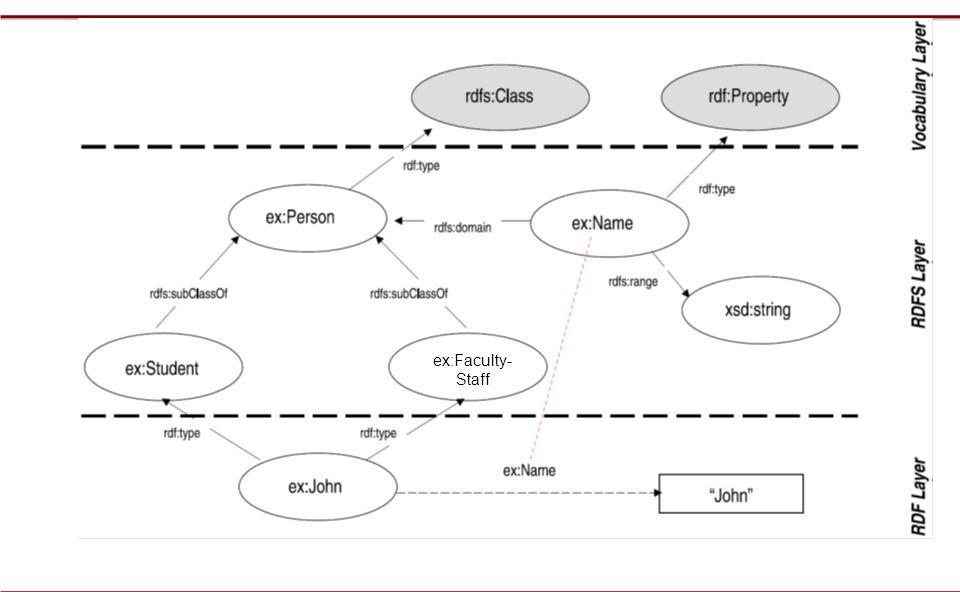 15
RDF Schema - Σημασιολογικά Επίπεδα
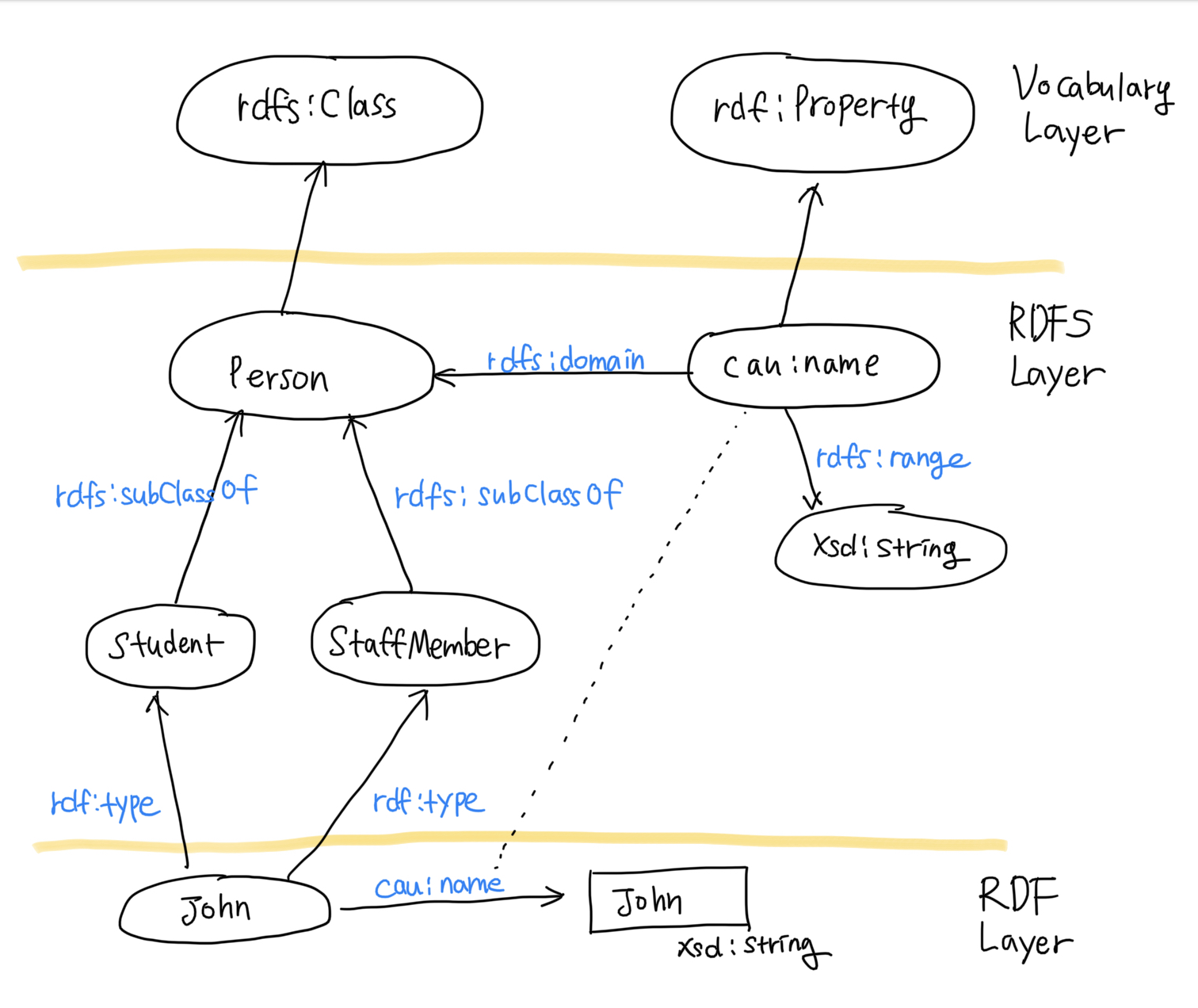 16
Σύνταξη της RDF Schema σε XML
Παράδειγµα από το γνωσιακό χώρο µας
Δοθέντος κώδικα σε RDF/S βρείτε το Οντολογικό Σχήµα
17
Παράδειγμα
<?xml version="1.0"?>
<rdf:RDF
    xmlns:rdf="http://www.w3.org/1999/02/22-rdf-syntax-ns#"  
    xmlns:rdfs="http://www.w3.org/2000/01/rdf-schema#">

    <rdfs:Resource rdf:about="http://www.dib.uth.gr/staffMember">
        <rdfs:comment>The class of staff members</rdfs:comment>
    </rdfs:Resource>

    <rdfs:Resource rdf:about="http://www.dib.uth.gr/academicStaffMember">
        <rdfs:comment>The class of academic staff members</rdfs:comment>
        <rdfs:subClassOf rdf:resource="#staffMember"/>
    </rdfs:Resource>

    <rdfs:Resource rdf:about="http://www.dib.uth.gr/lecturer">
        <rdfs:comment> The class of lecturers. All lecturers are academic staff members.</rdfs:comment>
        <rdfs:subClassOf rdf:resource="#academicStaffMember"/>
    </rdfs:Resource>
18
Παράδειγμα (συνέχεια)
<rdfs:Resource rdf:about="http://www.dib.uth.gr/course">
        <rdfs:comment>The class of courses</rdfs:comment>
    </rdfs:Resource>

    <rdf:Property rdf:about="http://www.dib.uth.gr/isTaughtBy">
        <rdfs:comment>Assigns lecturers to courses.</rdfs:comment>
        <rdfs:domain rdf:resource="#course"/>
        <rdfs:range rdf:resource="#lecturer"/>
    </rdf:Property>

    <rdf:Property rdf:about="http://www.dib.uth.gr/teaches">
         <rdfs:comment>Assigns courses to lecturers.</rdfs:comment>
         <rdfs:domain rdf:resource="#lecturer"/>
         <rdfs:range rdf:resource="#course"/>
    </rdf:Property>

</rdf:RDF>
19
Δομημένα Λεξιλόγια
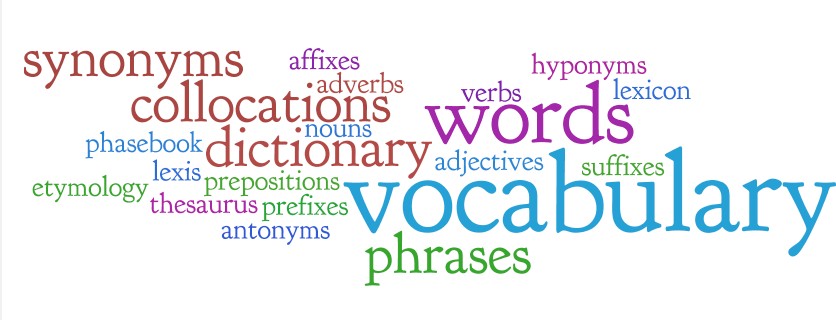 Ποιος είναι ο βασικός ρόλος των Δοµηµένων Λεξιλογίων (Controlled Vocabularies);
Ποιος είναι ο στόχος τους;
20
Παράδειγμα
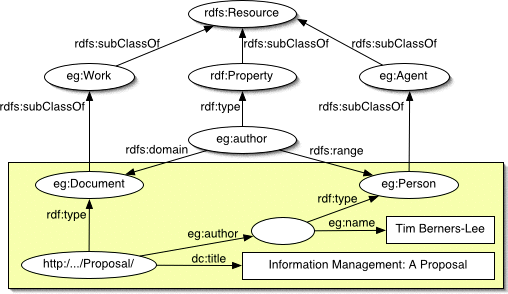 21
Φυσικά πρόσωπα και Αντικείμενα
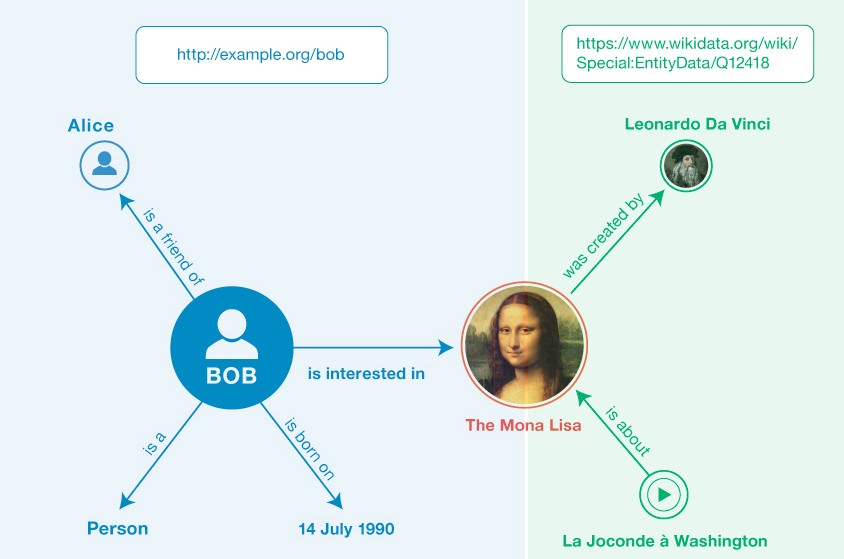 22
Η λύση με δομημένα λεξιλόγια
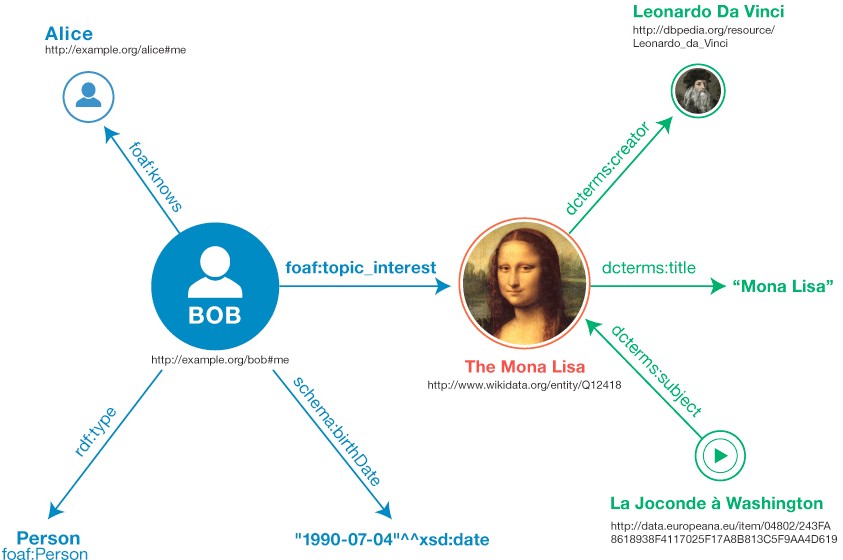 23
Δομημένα λεξιλόγια
FOAF: Friend-Of-A-Friend
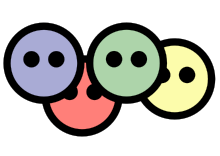 @Wikipedia: FOAF (an acronym of friend of a friend) is a machine-readable  ontology describing persons, their activities and their relations to other people  and objects.

http://xmlns.com/foaf/spec/
24
Επέκταση µε FOAF στο προηγούµενο παράδειγµα
<?xml version="1.0"?>
<rdf:RDF
xmlns:rdf="http://www.w3.org/1999/02/22-rdf-syntax-ns#"  xmlns:rdfs="http://www.w3.org/2000/01/rdf-schema#"
Εισαγωγή FOAF  namespace
xmlns:foaf="http://xmlns.com/foaf/0.1/">
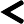 .....
<rdf:Property rdf:about="http://xmlns.com/foaf/0.1/name">
<rdfs:domain rdf:resource="#staffMember"/>
<rdfs:range rdf:resource="http://www.w3.org/1999/02/22-rdf-syntax-ns#Literal"/>
</rdf:Property>


.....
25
Δομημένα λεξιλόγια
DC: Dublin Core
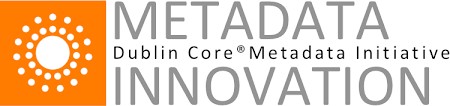 @Wikipedia: The Dublin Core Schema is a small set of vocabulary terms that  can be used to describe web resources (video, images, web pages, etc.), as well as  physical resources such as books or CDs, and objects like artworks.

http://dublincore.org/ 
http://dublincore.org/documents/dcmi-terms/
26
Επιπλέον επέκταση µε DC στο προηγούµενο παράδειγµα
<?xml version="1.0"?>
<rdf:RDF
xmlns:rdf="http://www.w3.org/1999/02/22-rdf-syntax-ns#"  xmlns:rdfs="http://www.w3.org/2000/01/rdf-schema#"
xmlns:foaf="http://xmlns.com/foaf/0.1/"  xmlns:dc="http://purl.org/dc/terms/">
Εισαγωγή DC namespace
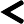 .....
<rdf:Property rdf:about="http://purl.org/dc/terms/title">
<rdfs:domain rdf:resource="#course"/>
<rdfs:range rdf:resource="http://www.w3.org/1999/02/22-rdf-syntax-ns#Literal"/>
</rdf:Property>


.....
27
Σύνταξη της RDF Schema σε XML
Παράδειγμα:
- Μάντρα που πουλάει προϊόντα  Motor Vehicles
	- Μια υποκατηγορία: τους Trucks
- Αγοραστές (Persons) που:
	- Αγοράζουν ένα Motor Vehicle (registered to person) και κατά 	συνέπεια τους ανήκει (owned by person)
Πώς θα αναπαραστήσουμε αυτήν την πληροφορία μέσω RDF και RDF Schema;
Ποιες είναι οι:
 Κλάσεις,
 Ιδιότητες, και
 Τα χαρακτηριστικά τους;
28
Ο Κώδικας…
<?xml version="1.0"?>
    <rdf:RDF xmlns:rdf="http://www.w3.org/1999/02/22-rdf-syntax-ns#"
            xmlns:rdfs="http://www.w3.org/2000/01/rdf-schema#"
            xml:base="http://www.mybusiness.fake/products#">

    <rdf:Description rdf:about="#MotorVehicle">
         <rdf:type rdf:resource="http://www.w3.org/2000/01/rdf-schema#Class"/>
         <rdfs:subClassOf rdf:resource="http://www.w3.org/2000/01/rdf-schema#Resource"/>
    </rdf:Description>
    
    <rdf:Description rdf:about="#Person">
         <rdf:type rdf:resource="http://www.w3.org/2000/01/rdf-schema#Class"/>
         <rdfs:subClassOf rdf:resource="http://www.w3.org/2000/01/rdf-schema#Resource"/>
    </rdf:Description>

    <rdf:Description rdf:about="#Truck">
         <rdf:type rdf:resource="http://www.w3.org/2000/01/rdf-schema#Class"/>
         <rdfs:subClassOf rdf:resource="#MotorVehicle"/>
    </rdf:Description>
    
    <rdf:Description rdf:about="#registeredTo">
         <rdf:type rdf:resource="http://www.w3.org/1999/02/22-rdf-syntax-ns#Property"/>
         <rdfs:domain rdf:resource="#MotorVehicle"/>
         <rdfs:range rdf:resource="#Person"/> 
    </rdf:Description>
   
    <rdf:Description rdf:about="#ownedBy">
         <rdf:type rdf:resource="http://www.w3.org/1999/02/22-rdf-syntax-ns#Property"/>
         <rdfs:subPropertyOf rdf:resource="#registeredTo"/>
    </rdf:Description>
</rdf:RDF>
Ποιός είναι ο γράφος;
http://www.w3.org/RDF/Validator/
29
29
[Speaker Notes: XML Base is a World Wide Web Consortium recommended facility for defining base URIs for parts of XML documents.]
Ο γράφος
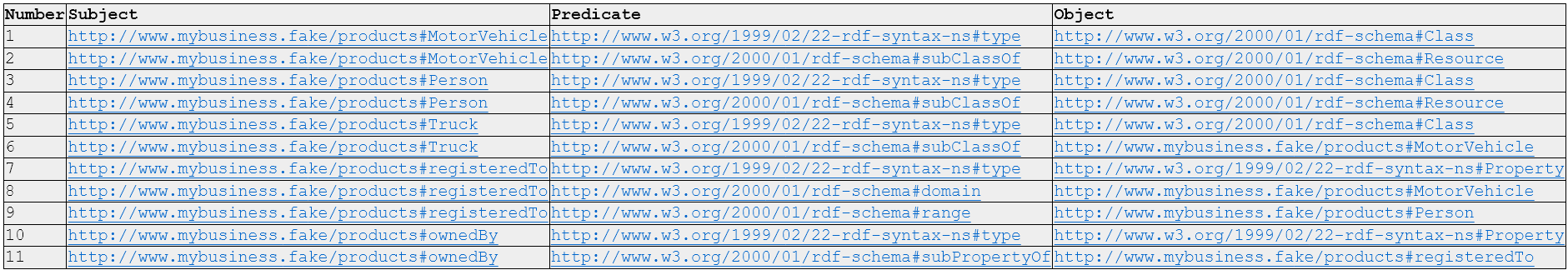 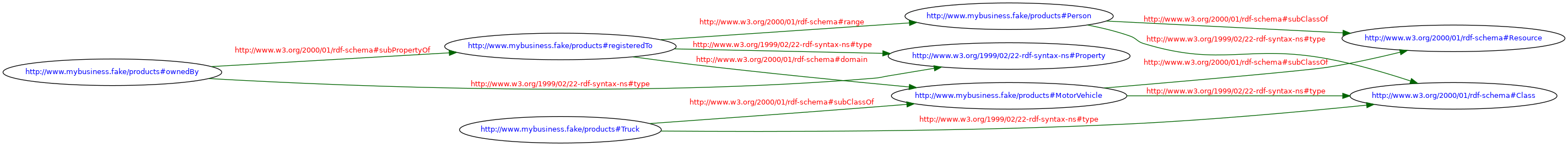 30
RDF Schema - Παράδειγμα
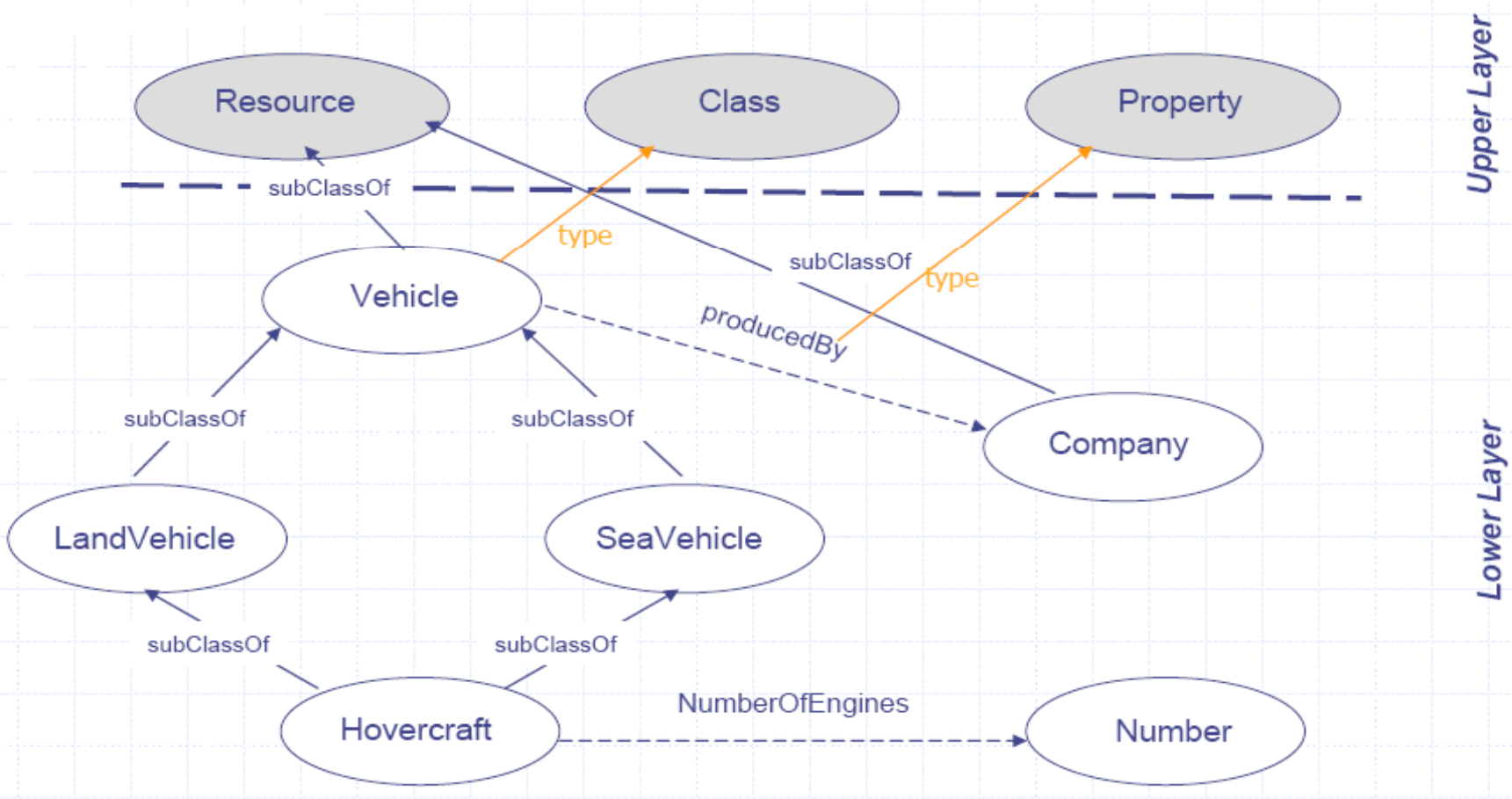 31
Αναφορές – Πηγές:
- http://www.w3.org/RDF/
http://www.w3.org/standards/techs/rdf#w3c_all
 Semantic Web Tutorial, Μανόλης Γεργατσούλης & Χρήστος Παπαθεοδώρου, Τμήμα Αρχειονομίας & Βιβλιοθηκονομίας, Ιόνιο Πανεπιστήμιο
32